EE 5435Multiple Random Variables (cont)
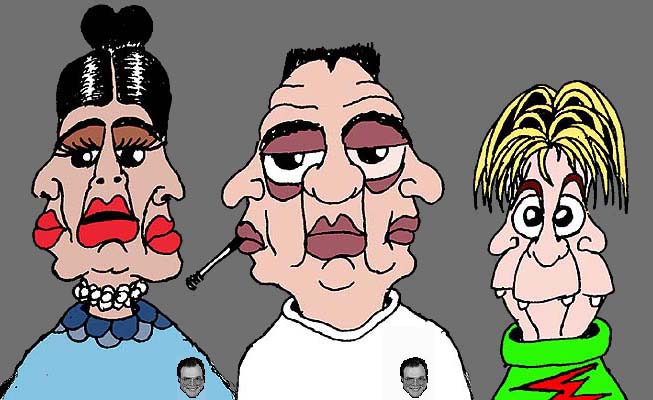 copyright Robert J. Marks II
Functions of Several Random Variables
Types of Transformations
A Single Function of n RV’s


Functions of n RV’s
copyright Robert J. Marks II
Functions of n RV’s
Functions of Several Random Variables
Assume Invertability
copyright Robert J. Marks II
Transformation Jacobian
Functions of Several Random Variables(cont)
copyright Robert J. Marks II
Functions of Several Random Variables(cont)
Note:
copyright Robert J. Marks II
Functions of Several Random Variables(cont)
Thus:
One dimensional transformation is a special case.
copyright Robert J. Marks II
y
v
Inversions:
w
x
Functions of Several Random Variables(Gaussian Example)
X  and Y are two i.i.d.  Zero mean Gaussian RV’s:
copyright Robert J. Marks II
Then:
Functions of Several Random Variables(Gaussian Example)
Jacobian
copyright Robert J. Marks II
Where
Thus
Functions of Several Random Variables(Gaussian Example)
Jacobian
copyright Robert J. Marks II
Rayleigh RV
Uniform RV
Functions of Several Random Variables(Gaussian Example)
Marginals:
Relation to velocities in an ideal gas.
copyright Robert J. Marks II
Functions of Several Random Variables(Auxiliary Function Example)
Auxiliary Functions:
Finding V = g(X,Y).
Define auxiliary function W.  
Evaluate joint  fVW(v,w).
Generate marginal
Example: Student’s t RV (p.230)
copyright Robert J. Marks II